How to Change Tires on a Rim?
http://www.tractoragriculture.com/
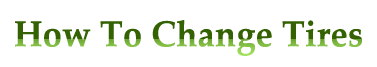 These Tips can help you change tires in different forms like:
How to change a flat tire.

How often to change the tires

When to change the tires.
How and when to change the tires
Loosen the nuts of the tire

Place the wedge before and after the rest of 3 wheels.
The Jack needs to be fixed up so that the wheels of the vehicle are free from ground
How and when to change the tires -- Continued
Remove the loosened nuts and remove the wheels.

Hammer the tires so that it gets deflated.

The tire should be pressed between bead and rim.
Over Inflating Tyres
Do not follow the misconception that extra pressure allows extra load to be added on the vehicle.

Reality is that extra pressure does not allows extra load facility and also does not makes the tire stronger.
Extra Pressures also negates tires ability to absorb road shocks.
How and when to change the tires -- Continued
Remove the loosened nuts and remove the wheels.

Hammer the tires so that it gets deflated.

The tire should be pressed between bead and rim.
How and when to change the tires -- Continued
Now press another tyre in same manner but little away from the first lever.

Press Both Levers downwards

Repeat the steps of changing positions until the tire comes out
Preventions
Do not use sharp levers as tube might get cut during the process.

While changing the tires, put little french chalk inside as it acts as a lubricant.

After removing the jack, tighten the nuts again.
CONTACT INFORMATION
http://www.tractoragriculture.com/
E-Mail : info@tractoragriculture.com